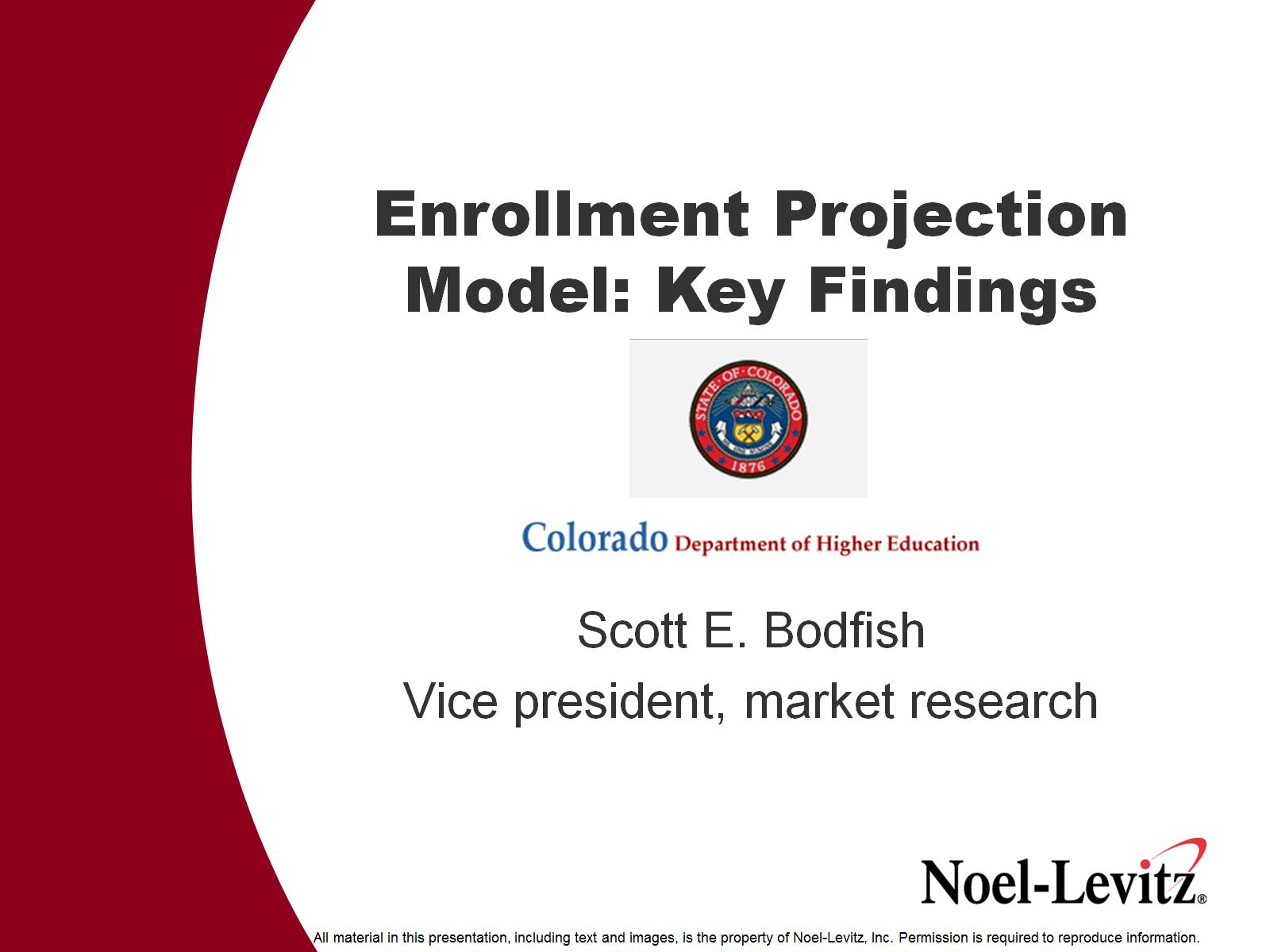 Enrollment Projection Model: Key Findings
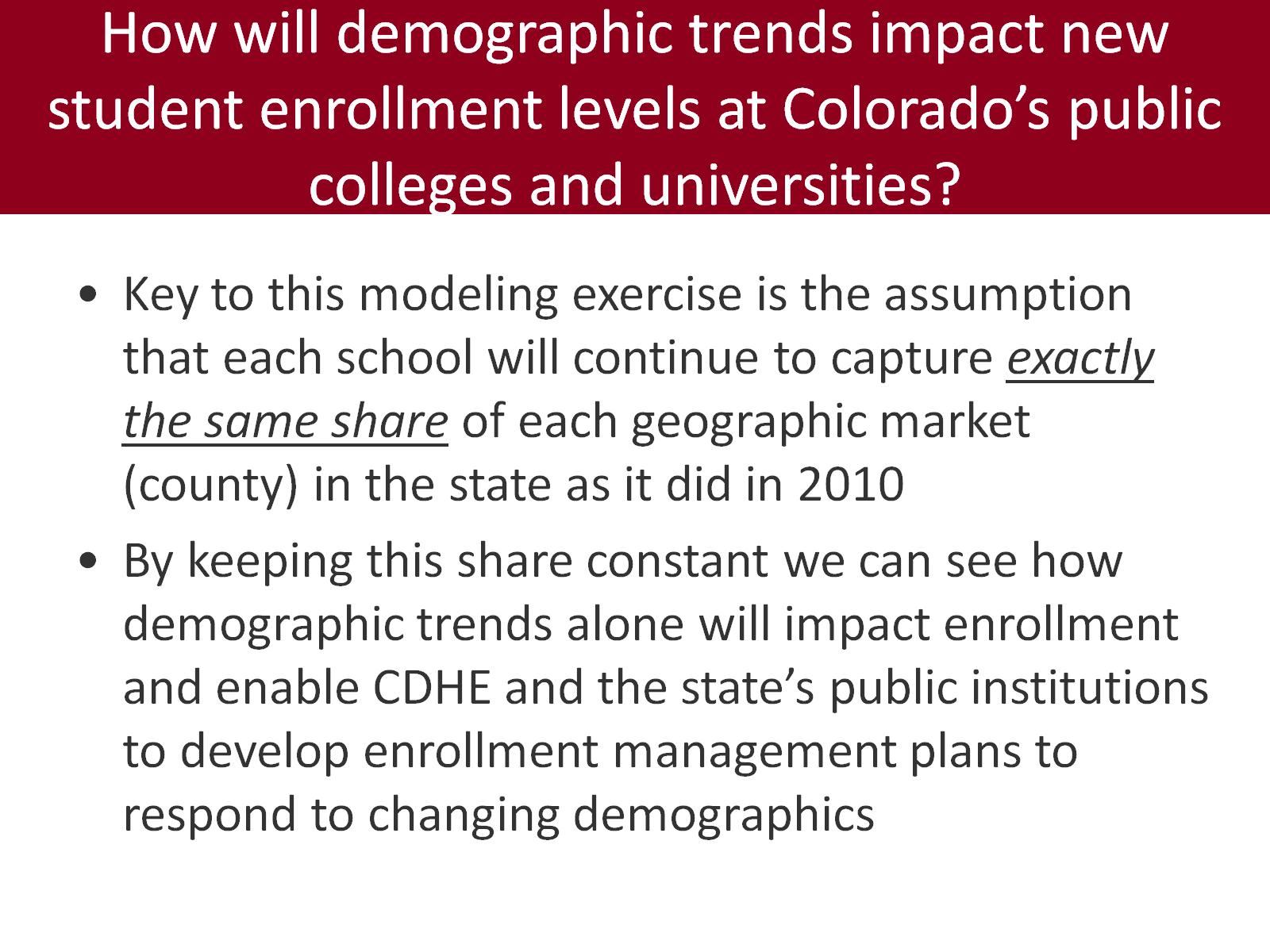 How will demographic trends impact new student enrollment levels at Colorado’s public colleges and universities?
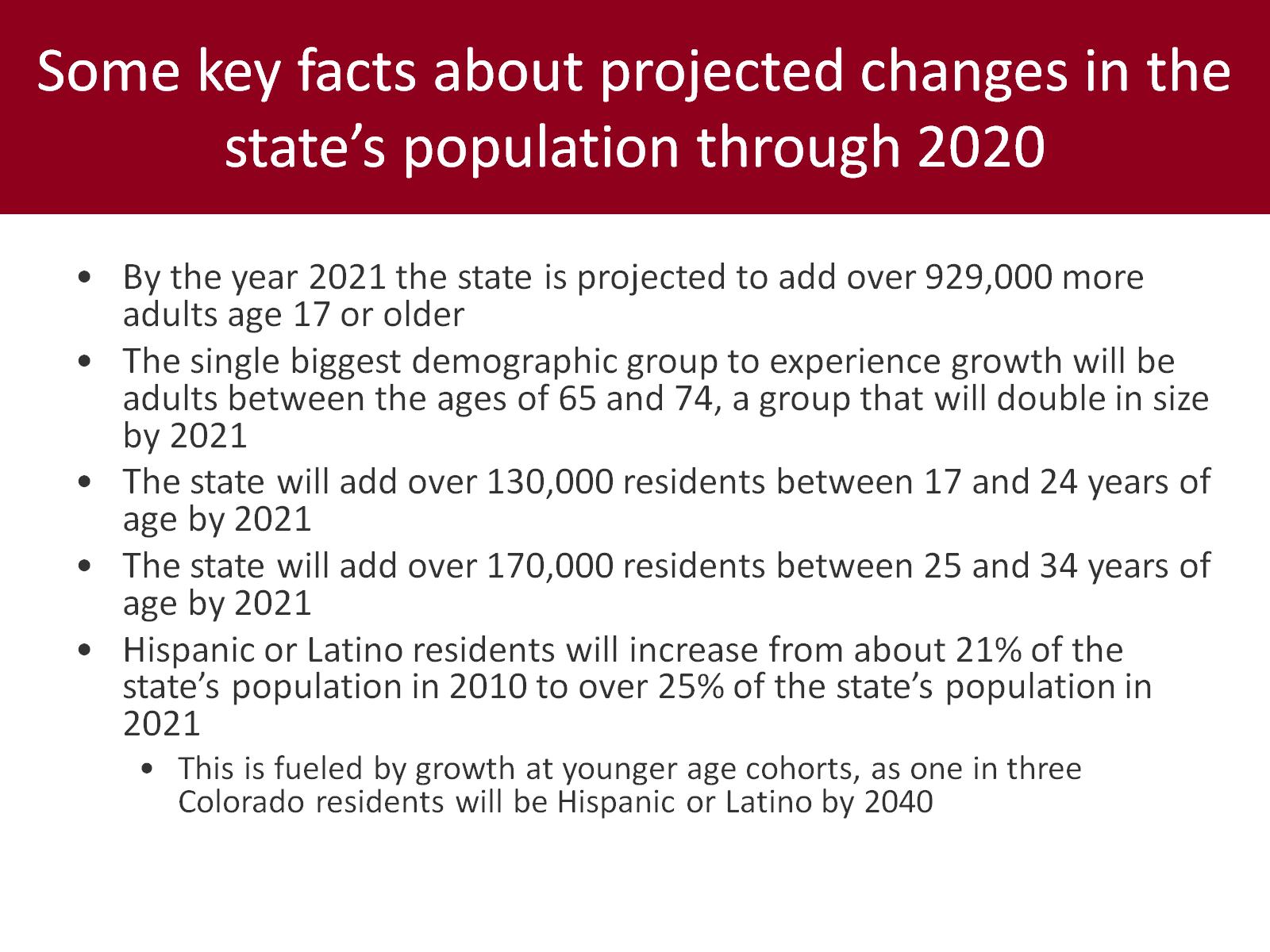 Some key facts about projected changes in the state’s population through 2020
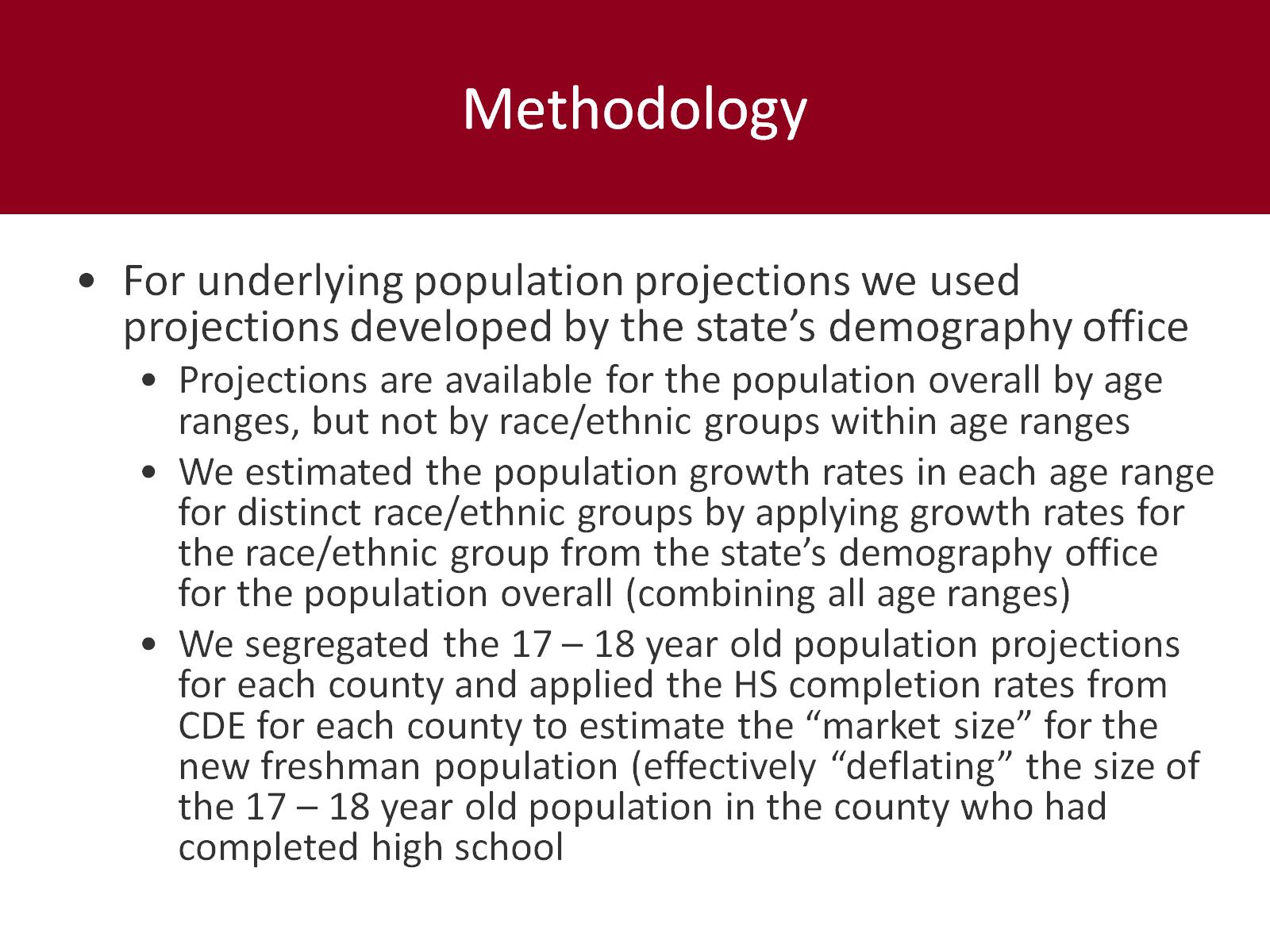 Methodology
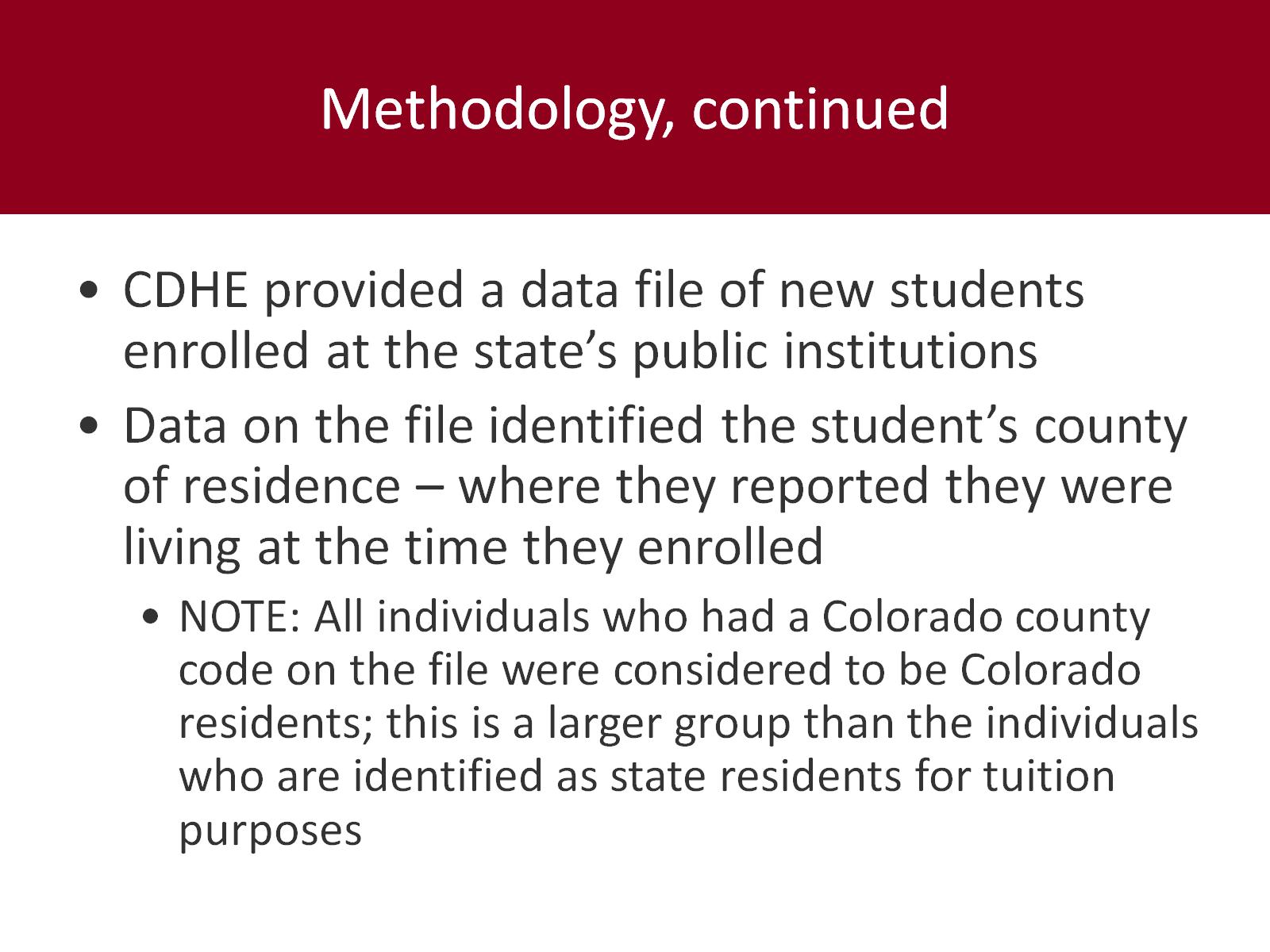 Methodology, continued
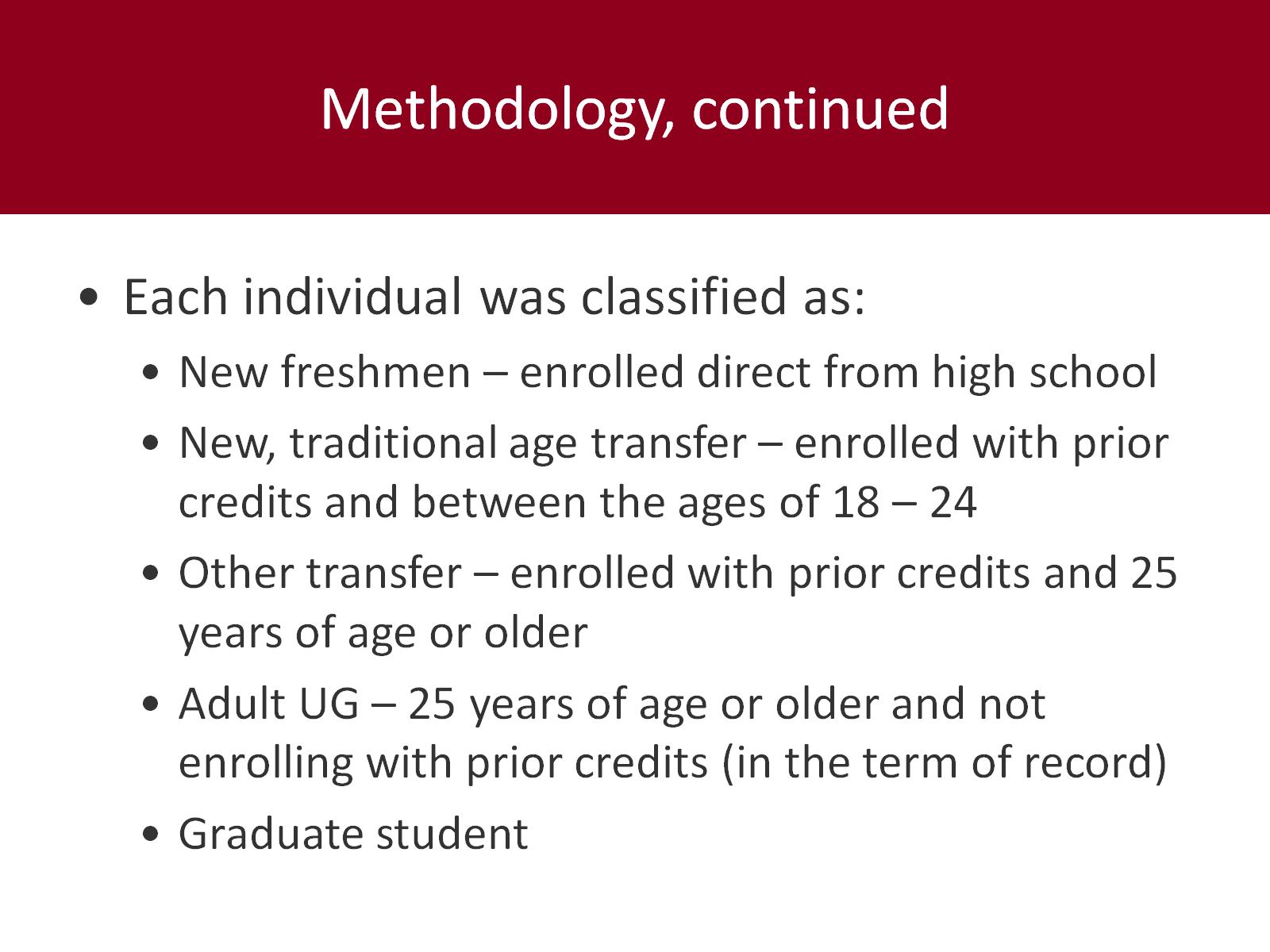 Methodology, continued
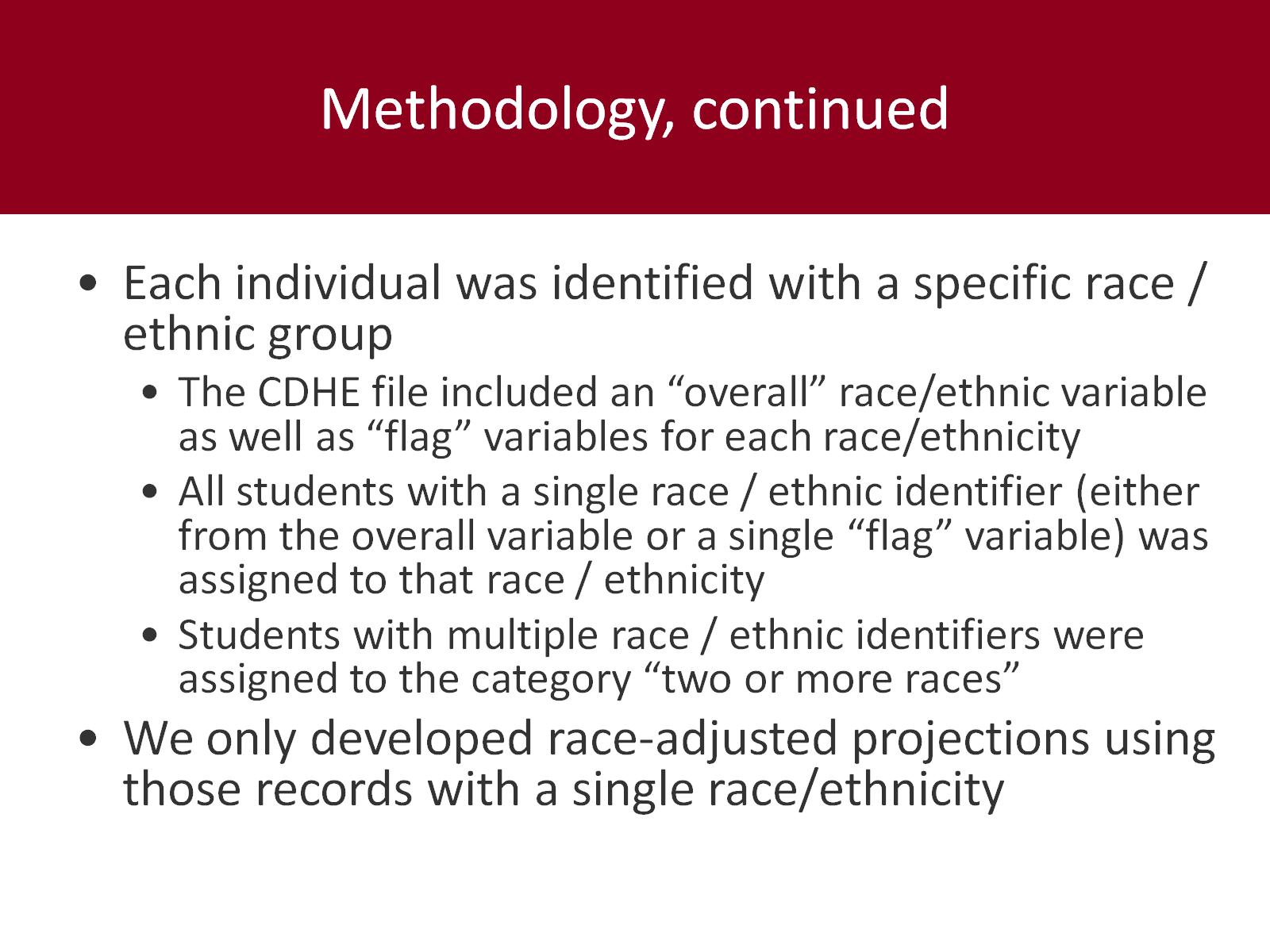 Methodology, continued
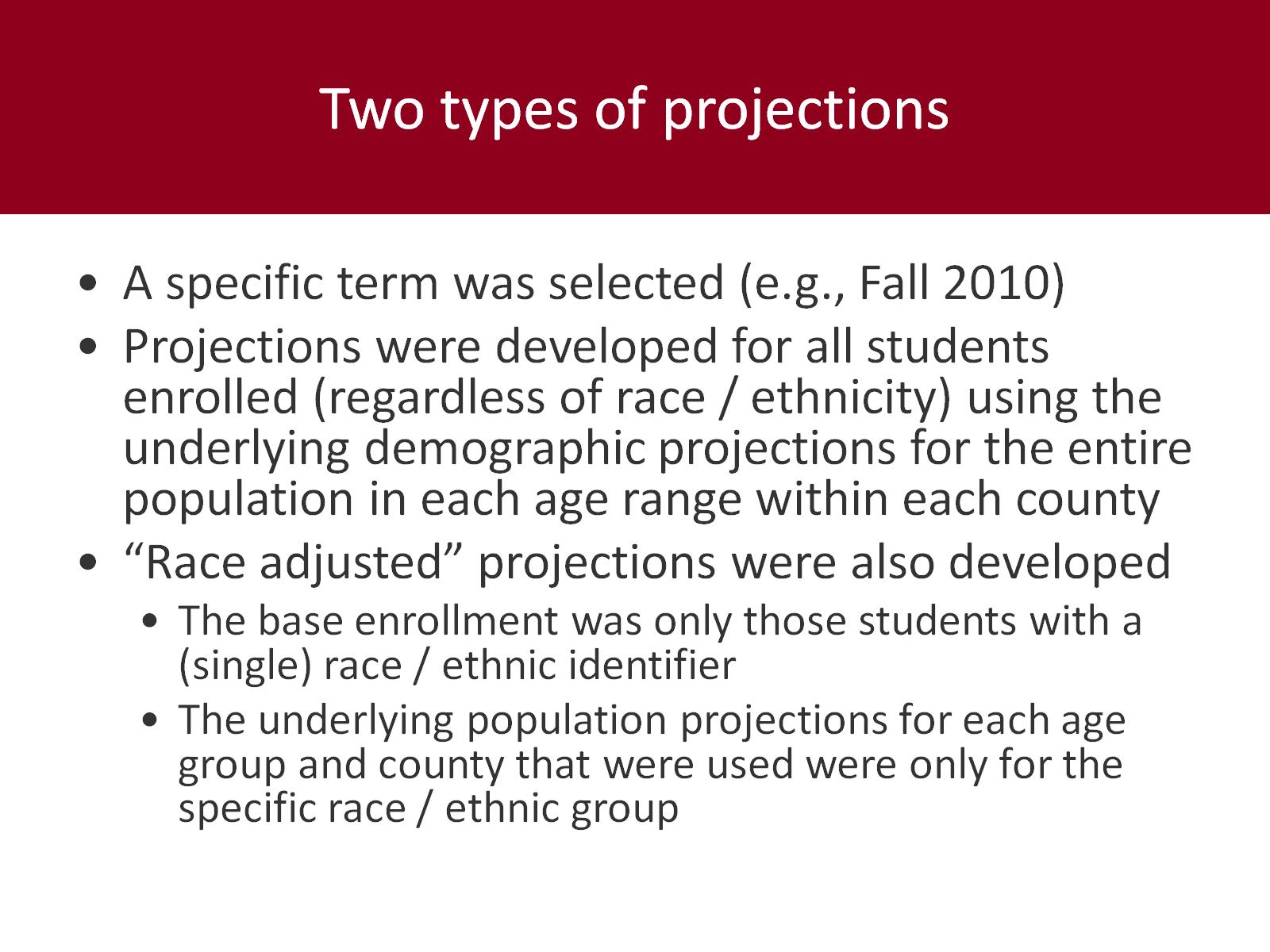 Two types of projections
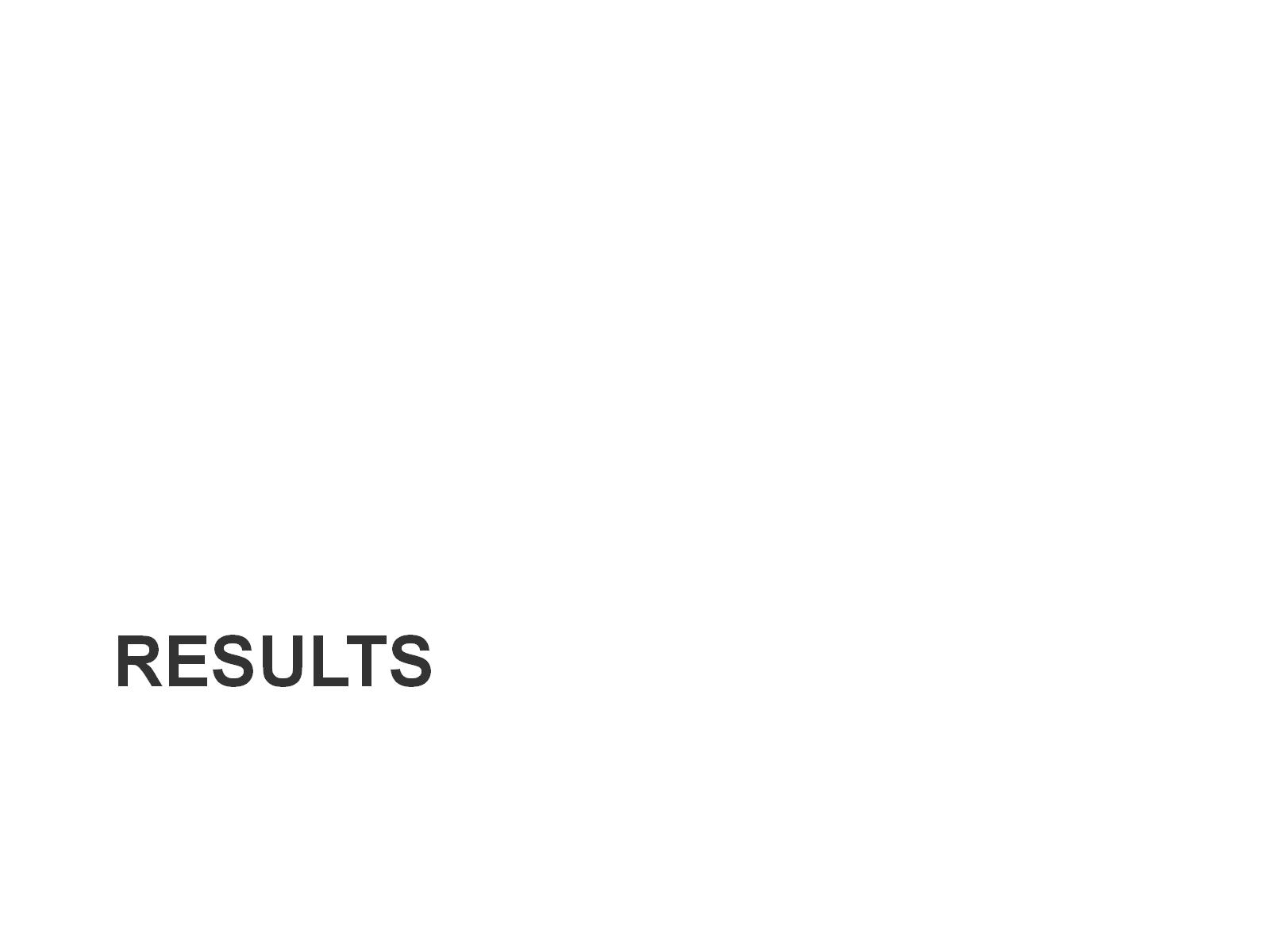 RESULTS
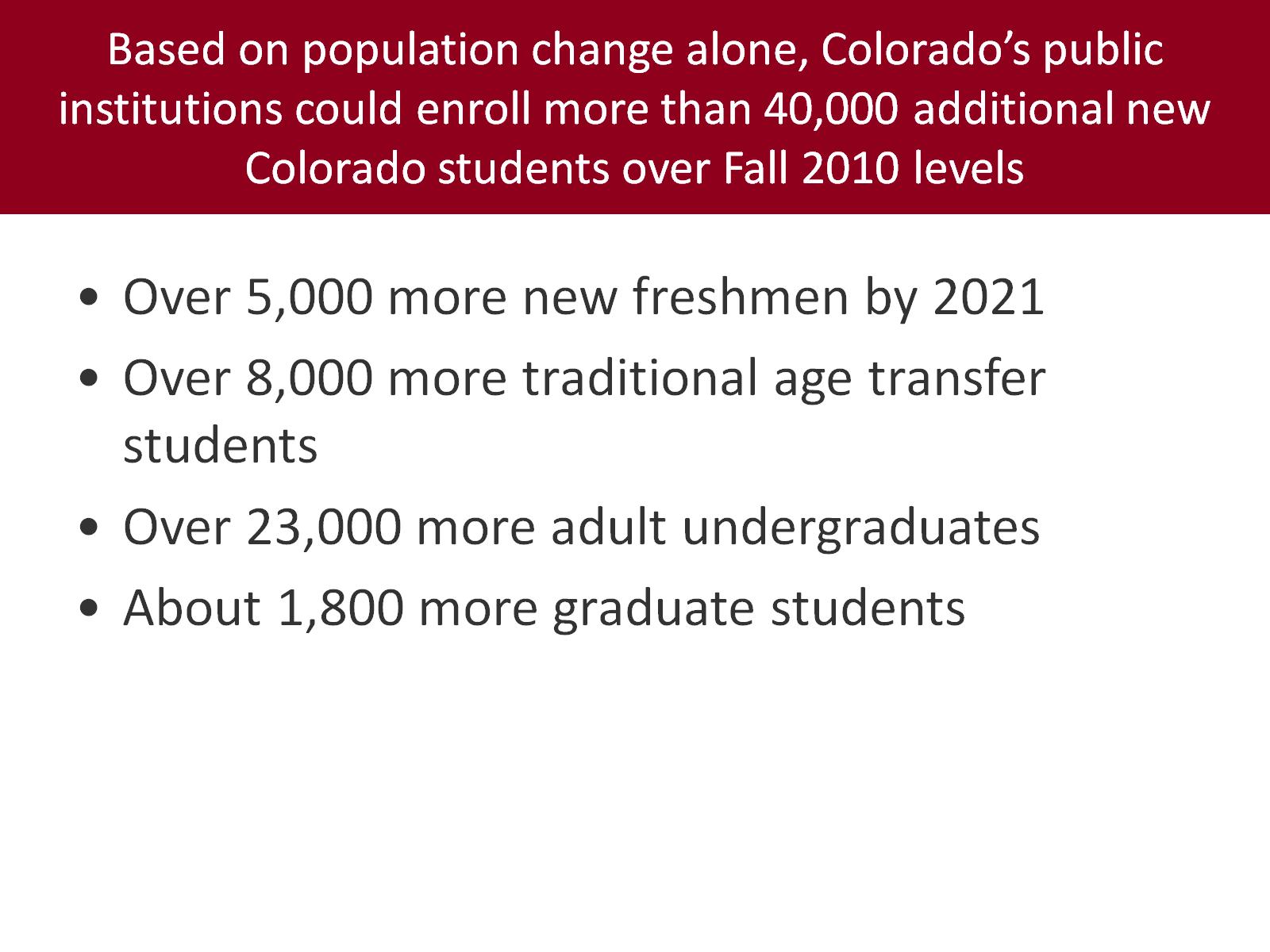 Based on population change alone, Colorado’s public institutions could enroll more than 40,000 additional new Colorado students over Fall 2010 levels
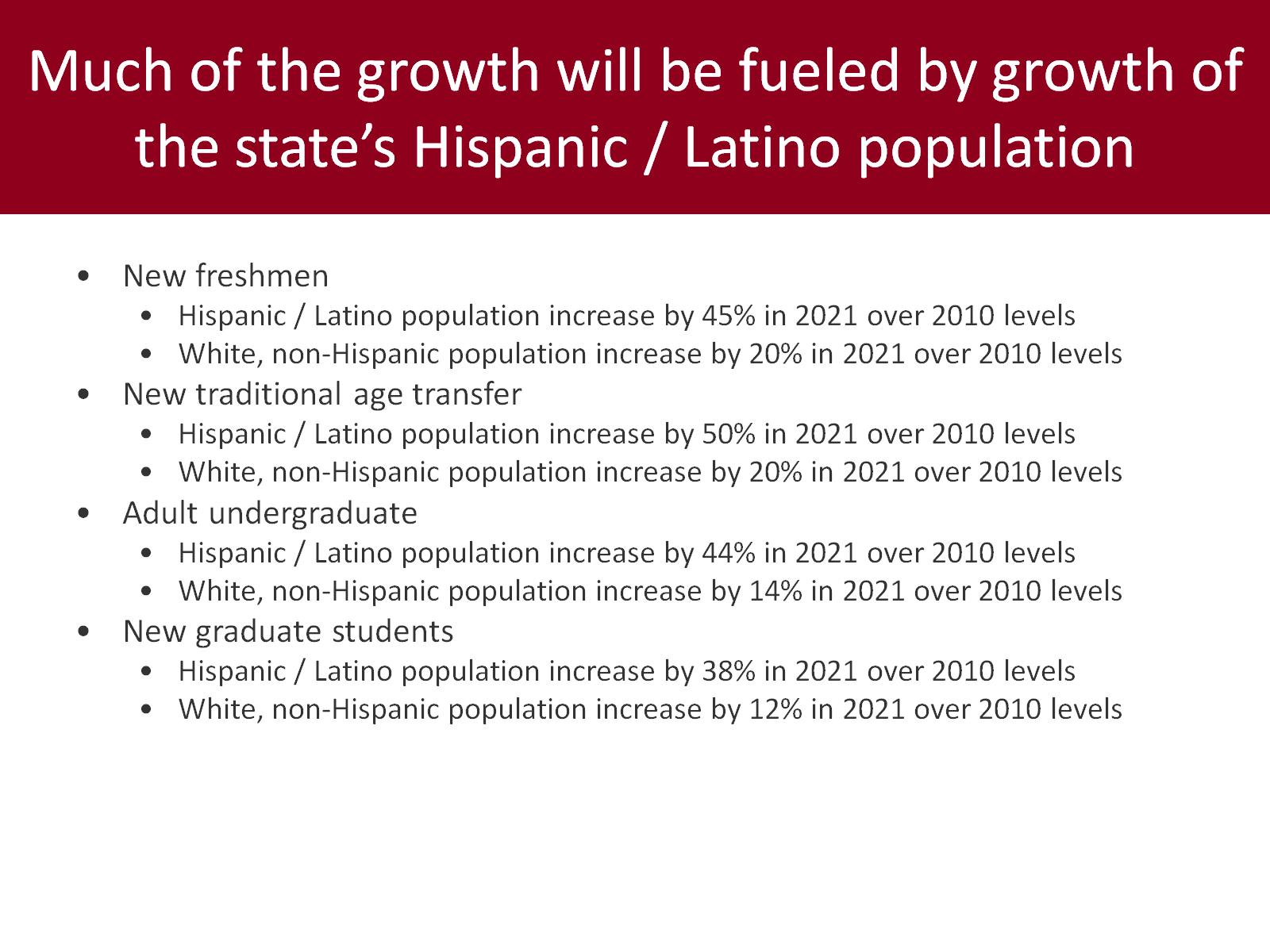 Much of the growth will be fueled by growth of the state’s Hispanic / Latino population
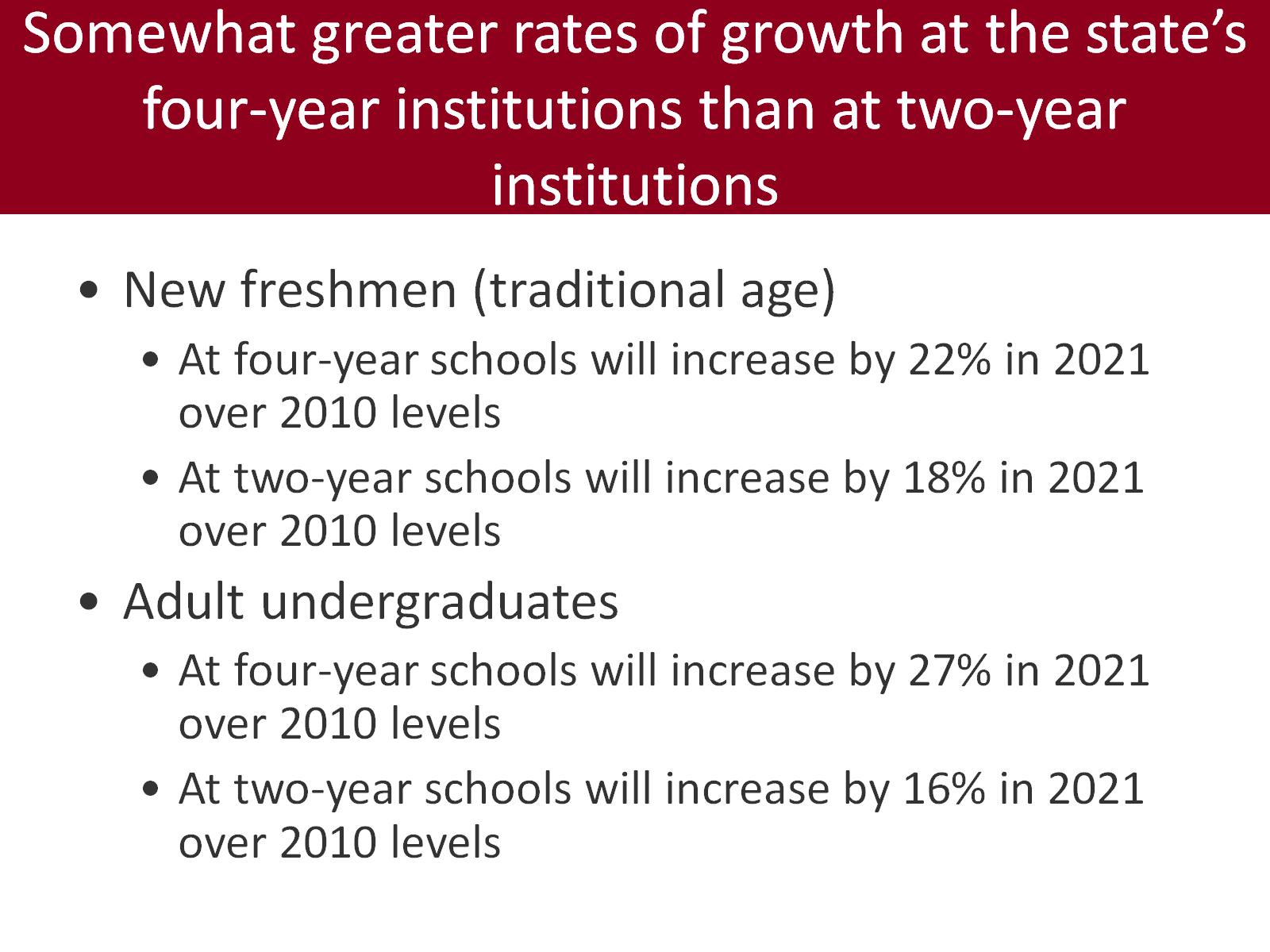 Somewhat greater rates of growth at the state’s four-year institutions than at two-year institutions
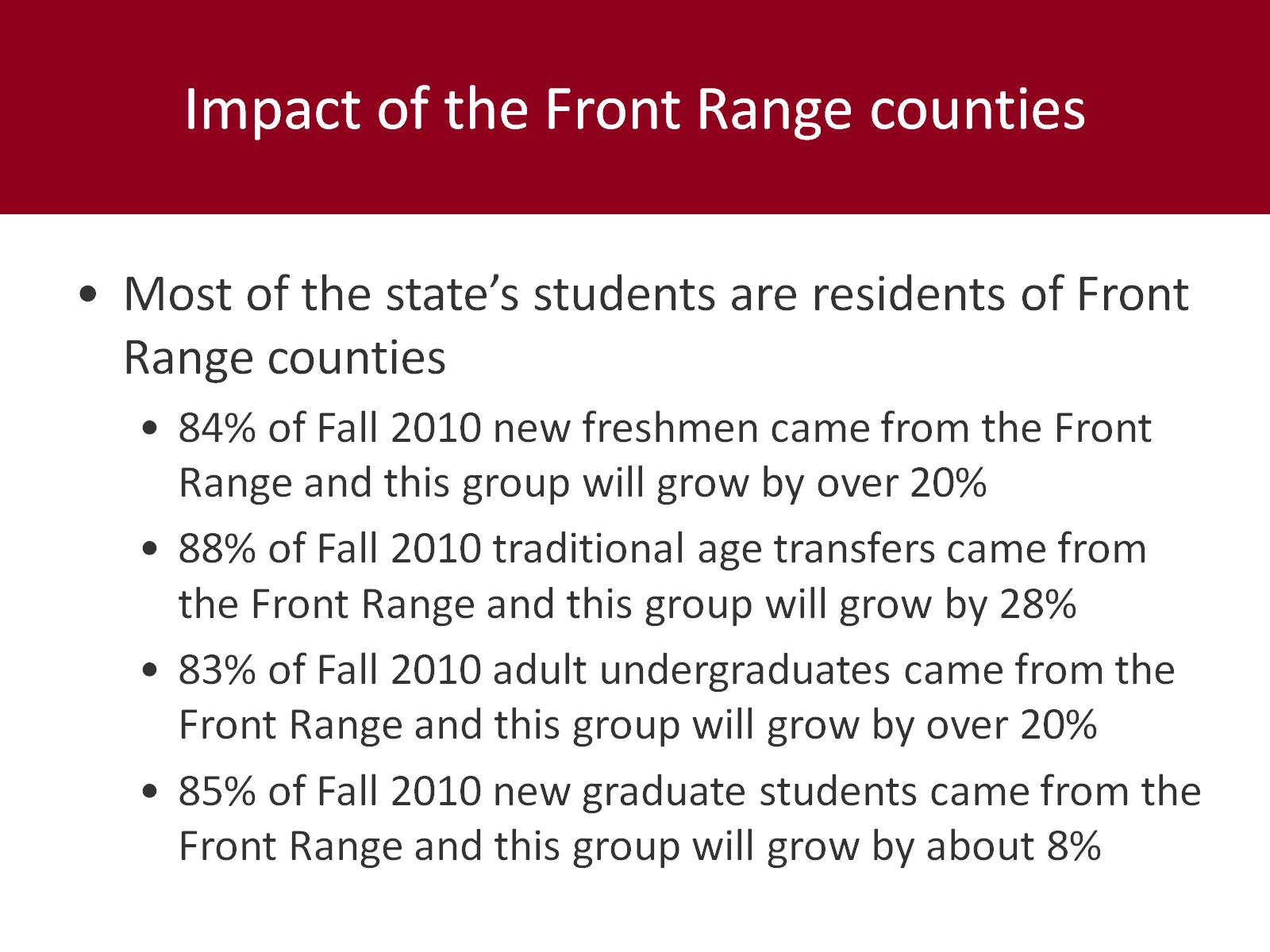 Impact of the Front Range counties
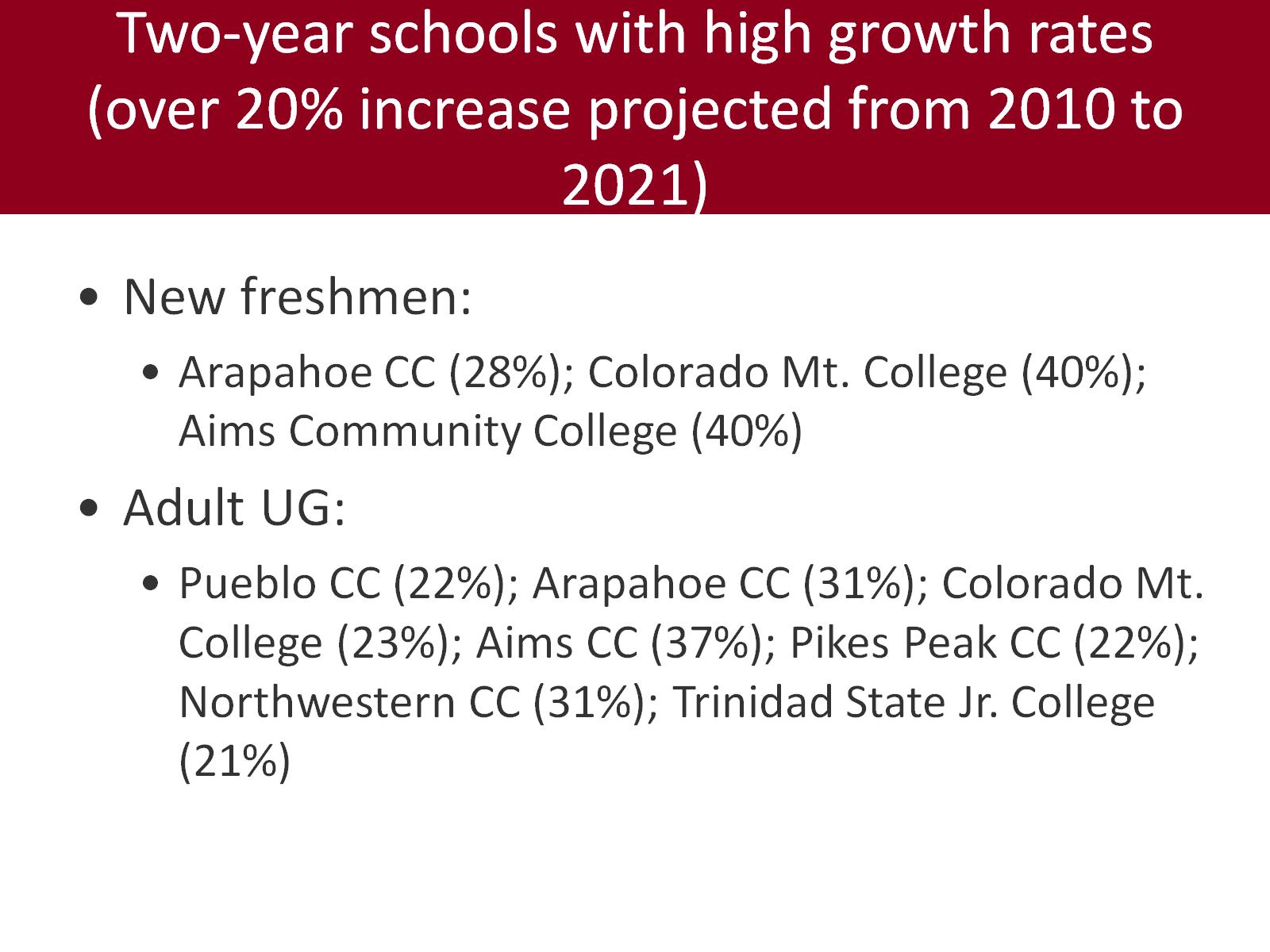 Two-year schools with high growth rates (over 20% increase projected from 2010 to 2021)
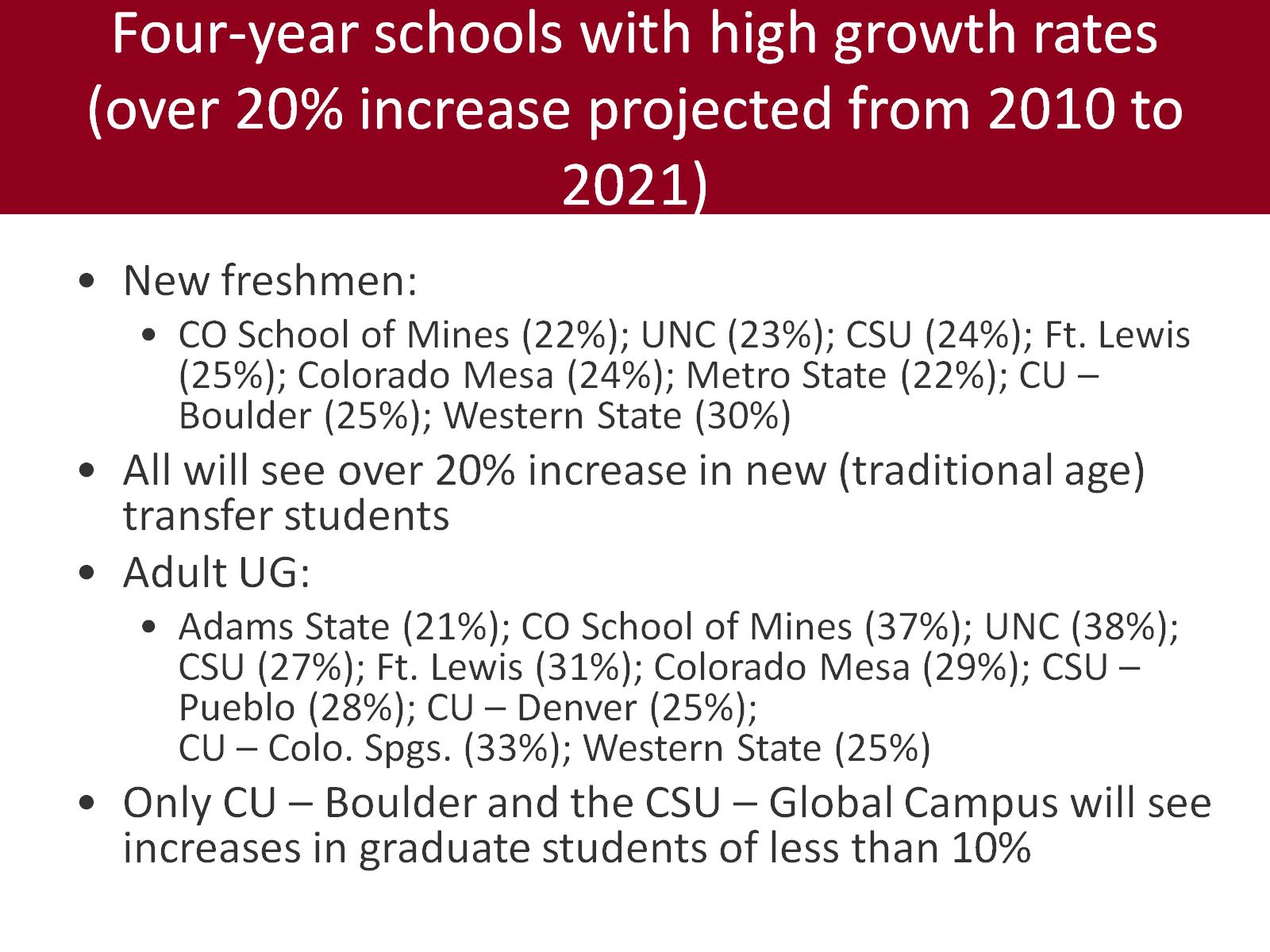 Four-year schools with high growth rates (over 20% increase projected from 2010 to 2021)